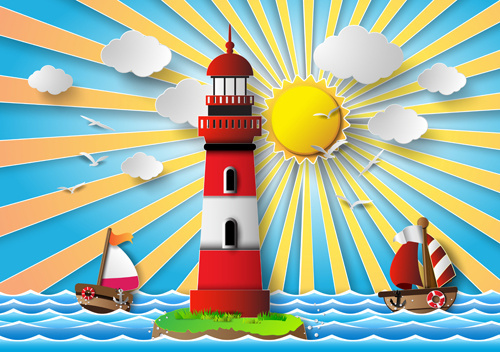 VANDENS TRANSPORTO PRIEMONĖS
KAUNO LOPŠELIS- DARŽELIS „LIEPAITĖ“
Parengė: Rasa Barvainienė
Aistė Guobė
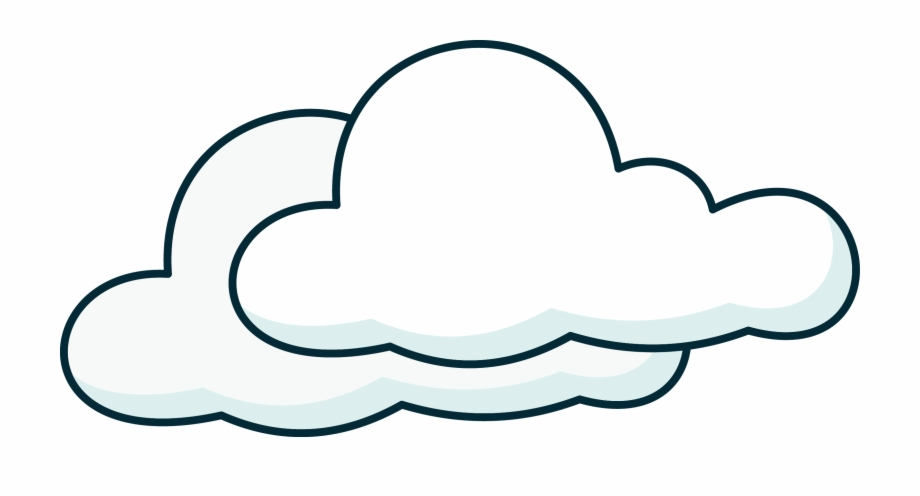 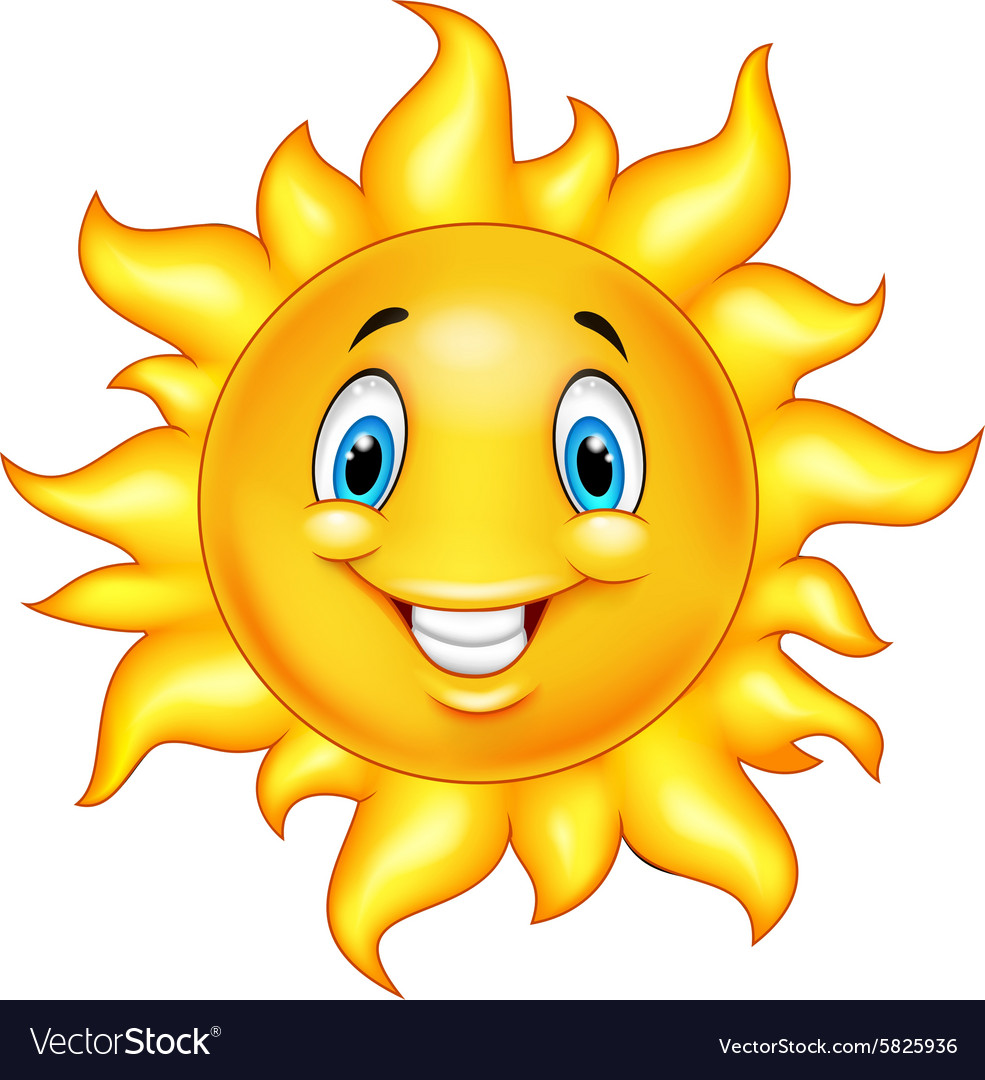 Sveiki vaikai!
Kviečiame jus kartu nuplaukti į užduočių šalį
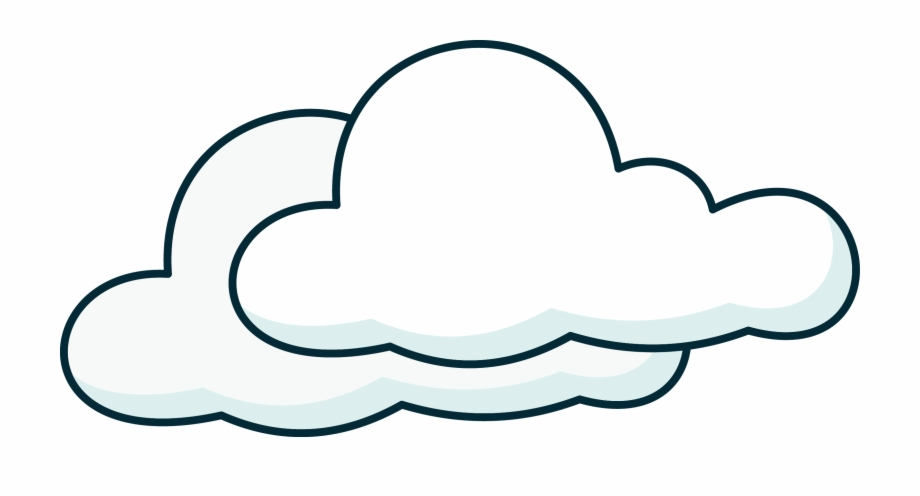 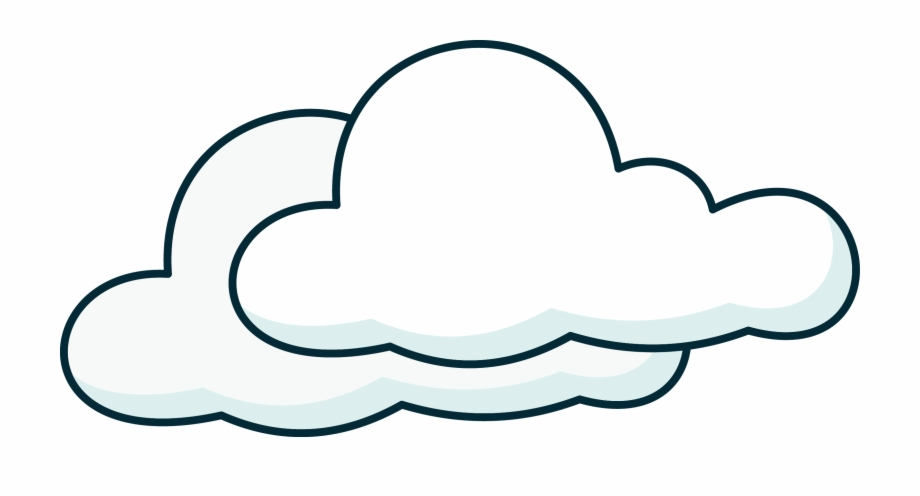 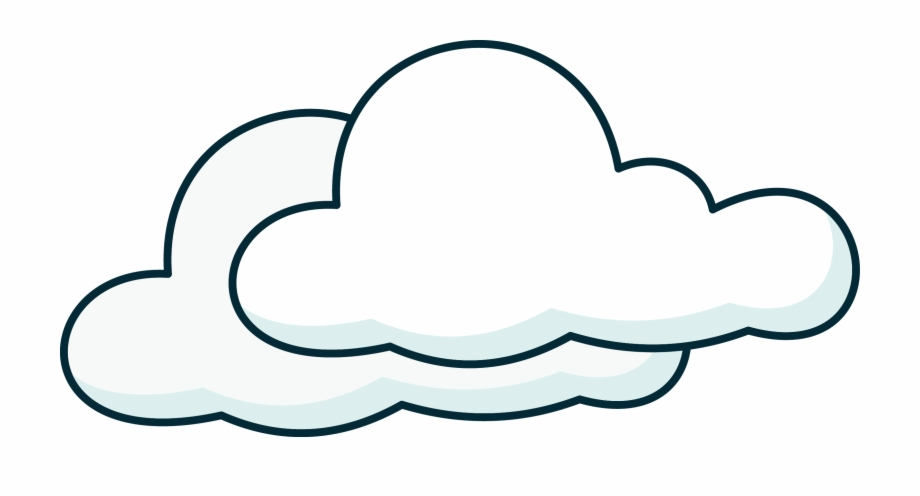 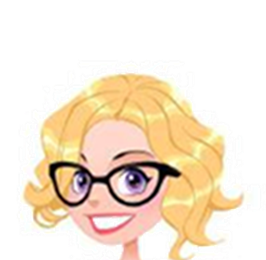 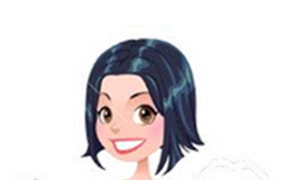 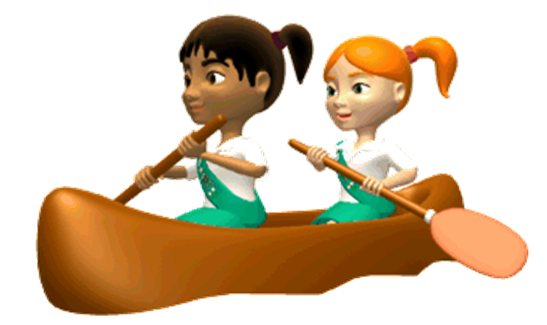 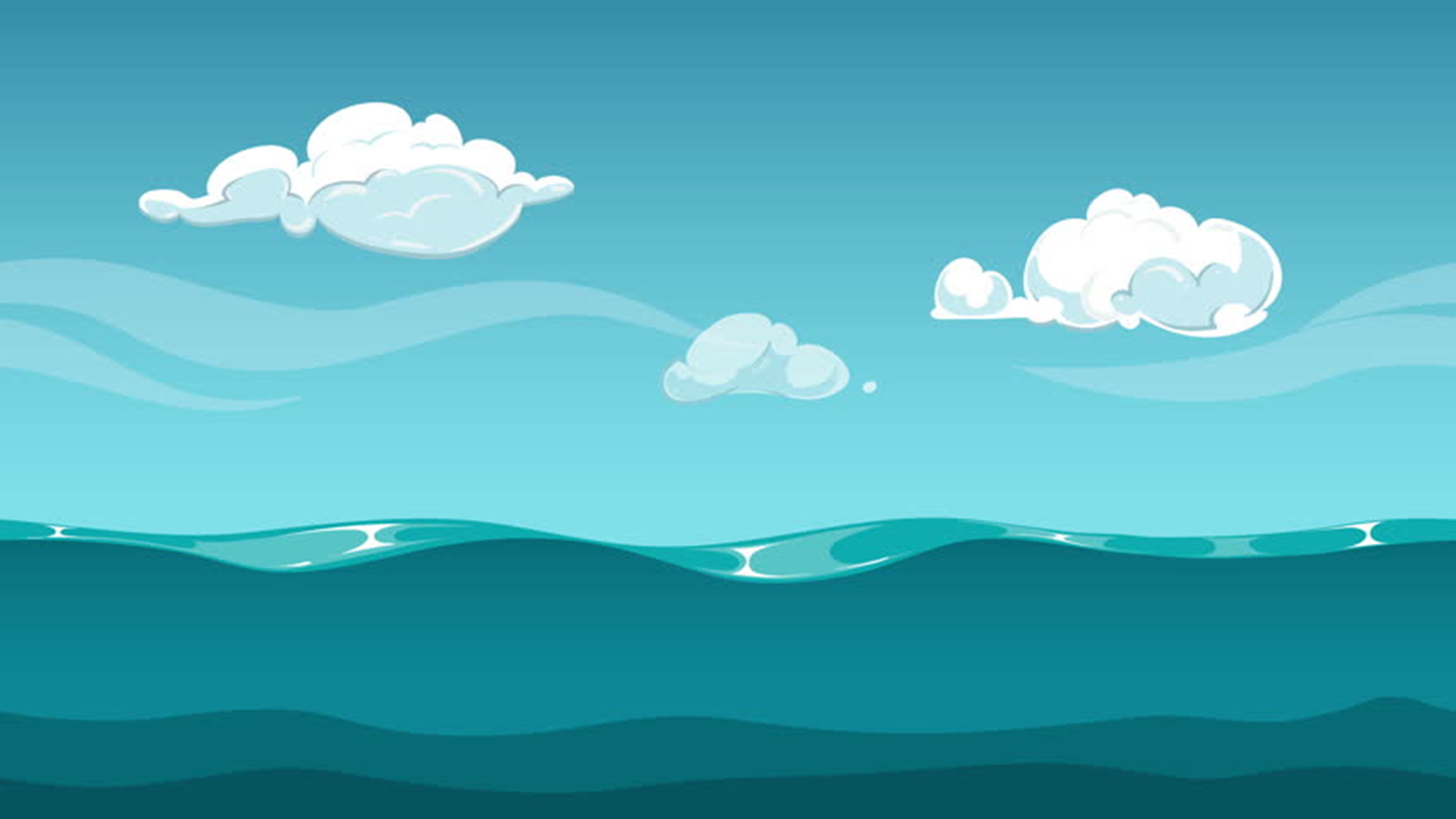 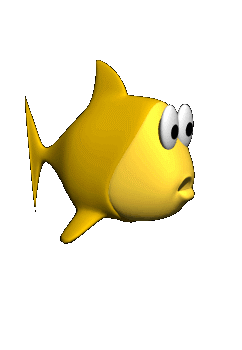 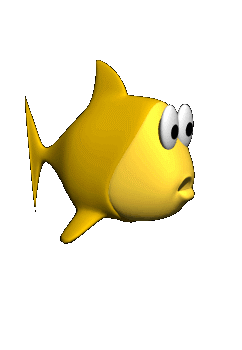 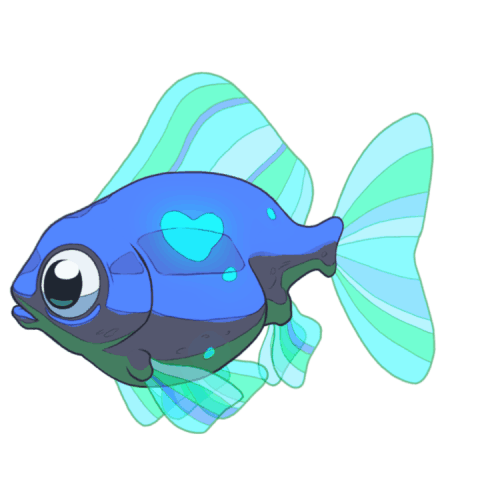 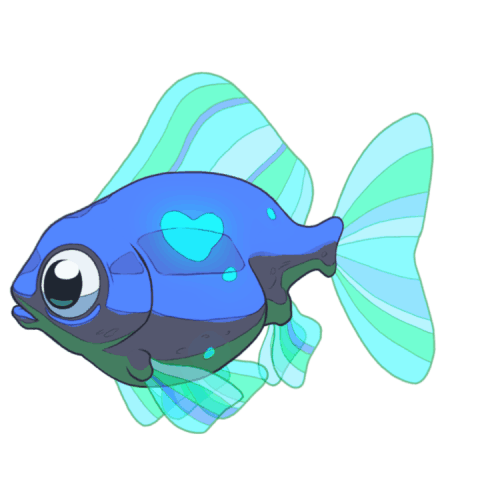 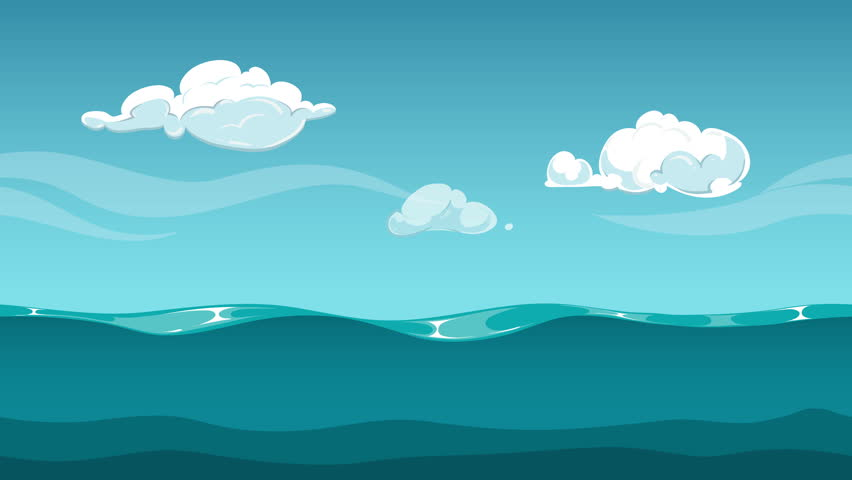 SUSKAIČIUOK KIEK YRA MOTORINIŲ VALČIŲ.
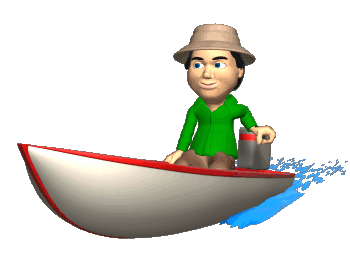 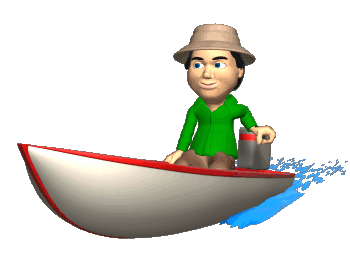 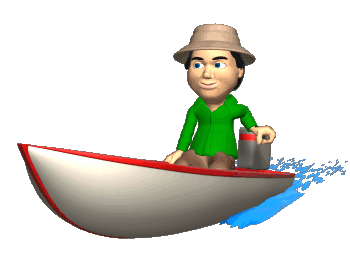 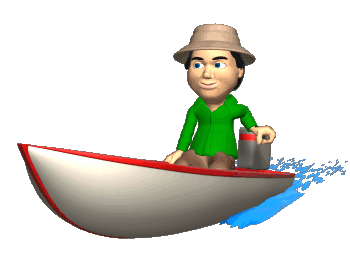 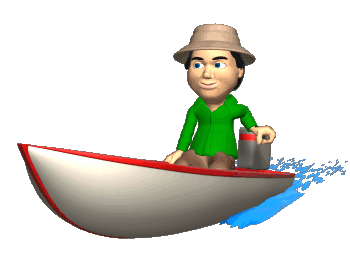 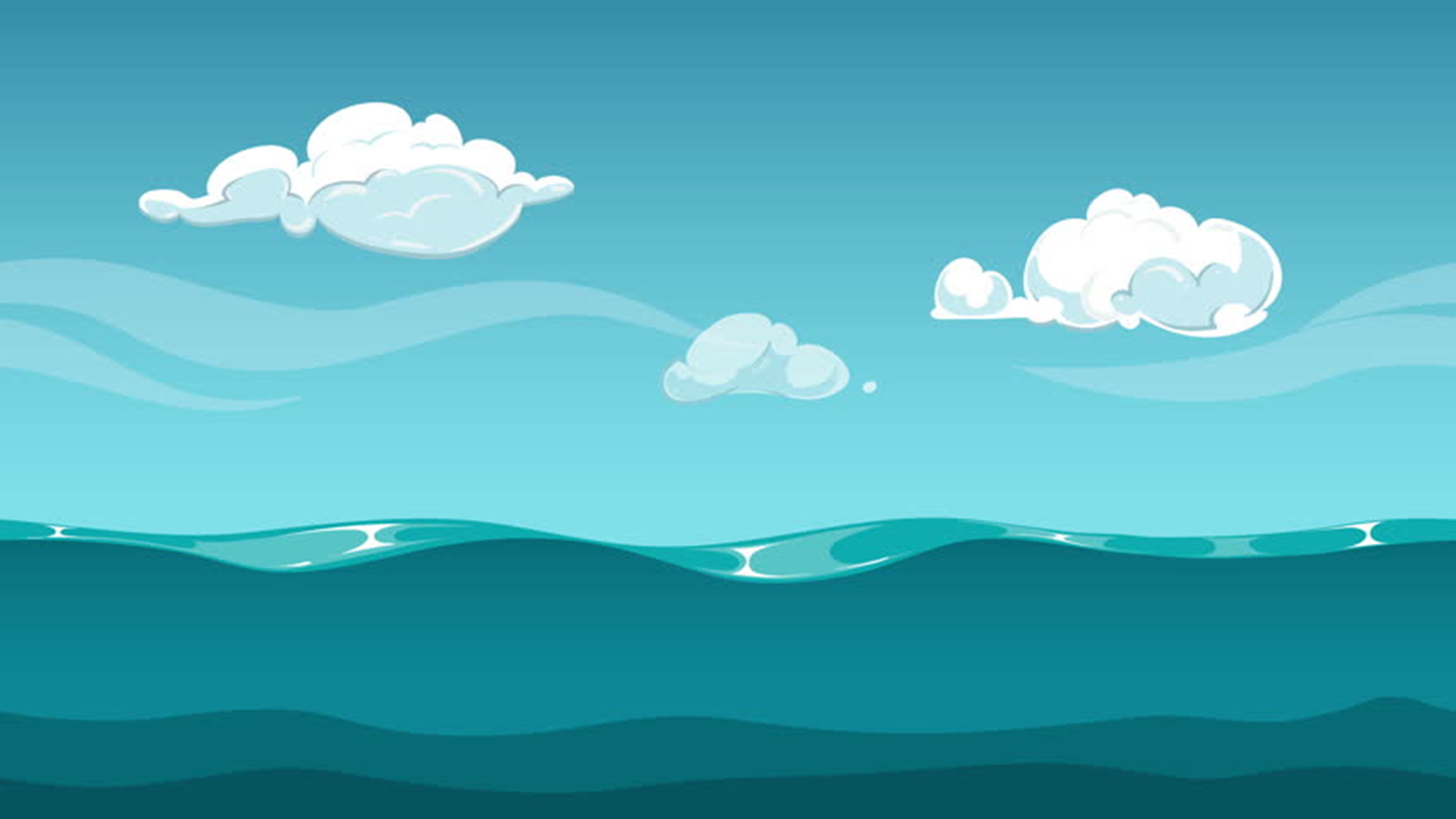 PAGALVOK IR PASAKYK, KO TRŪKSTA MOTERIAI, KAD JI GALĖTŲ PLAUKTI.
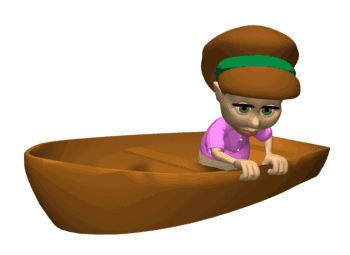 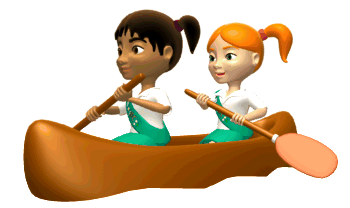 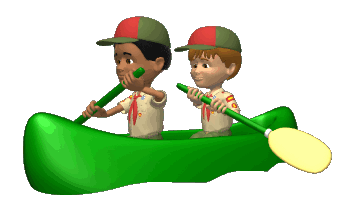 KIENO ŠIS LAIVAS?
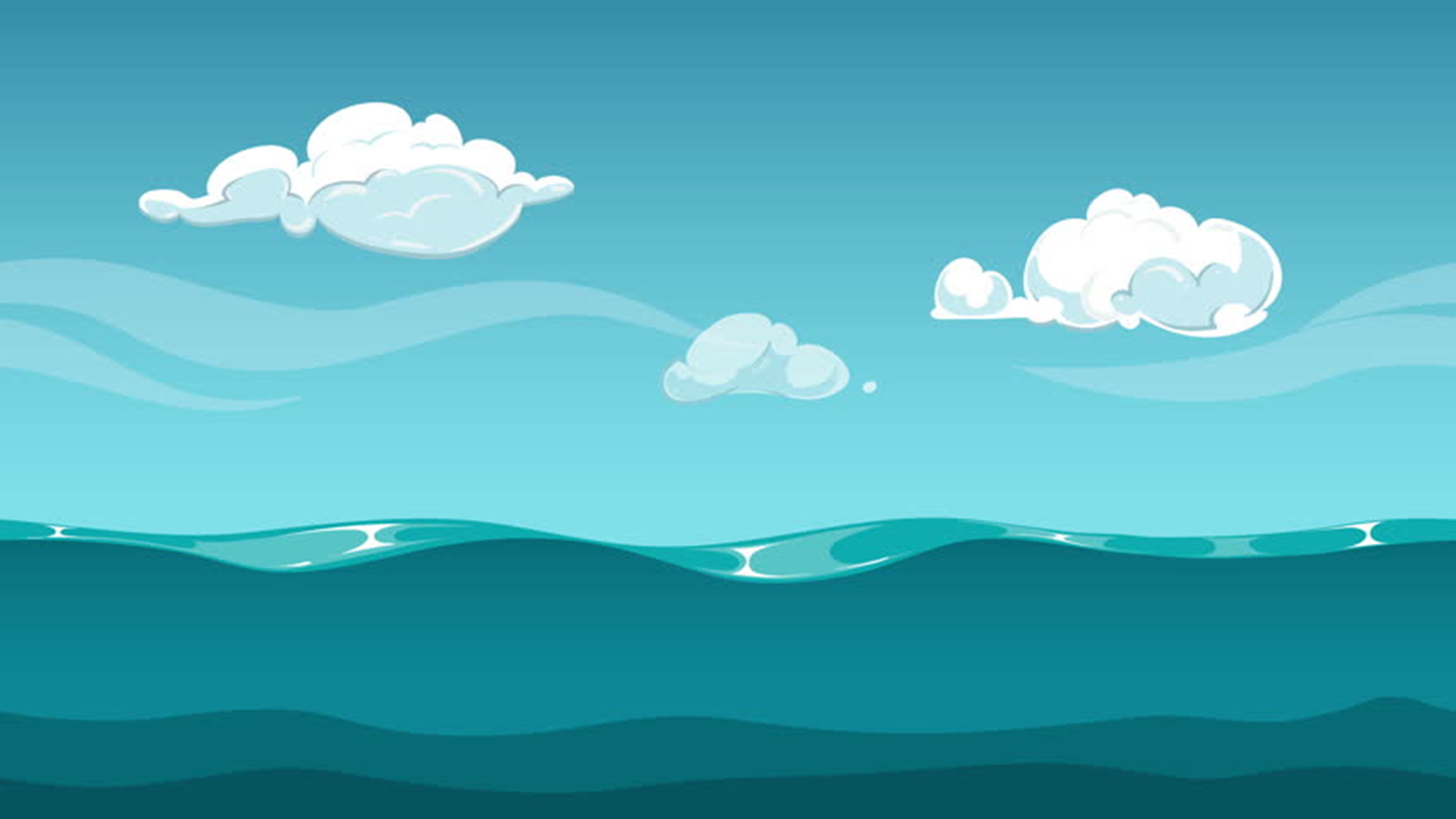 KURI VALTIS ATPLAUKS PIRMA? PASAKYK VALTIES NUMERĮ.
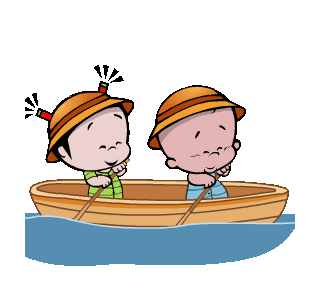 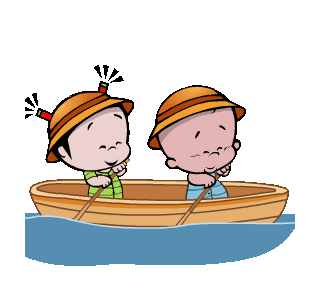 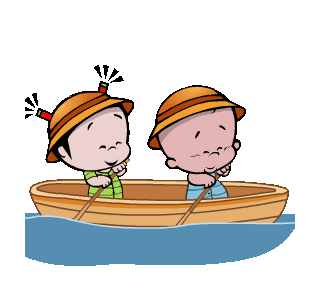 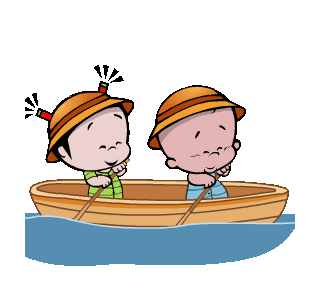 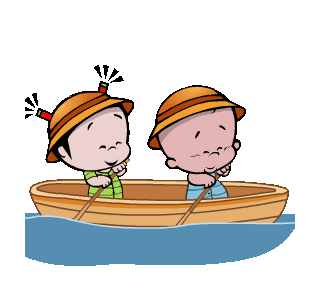 5
4
2
1
3
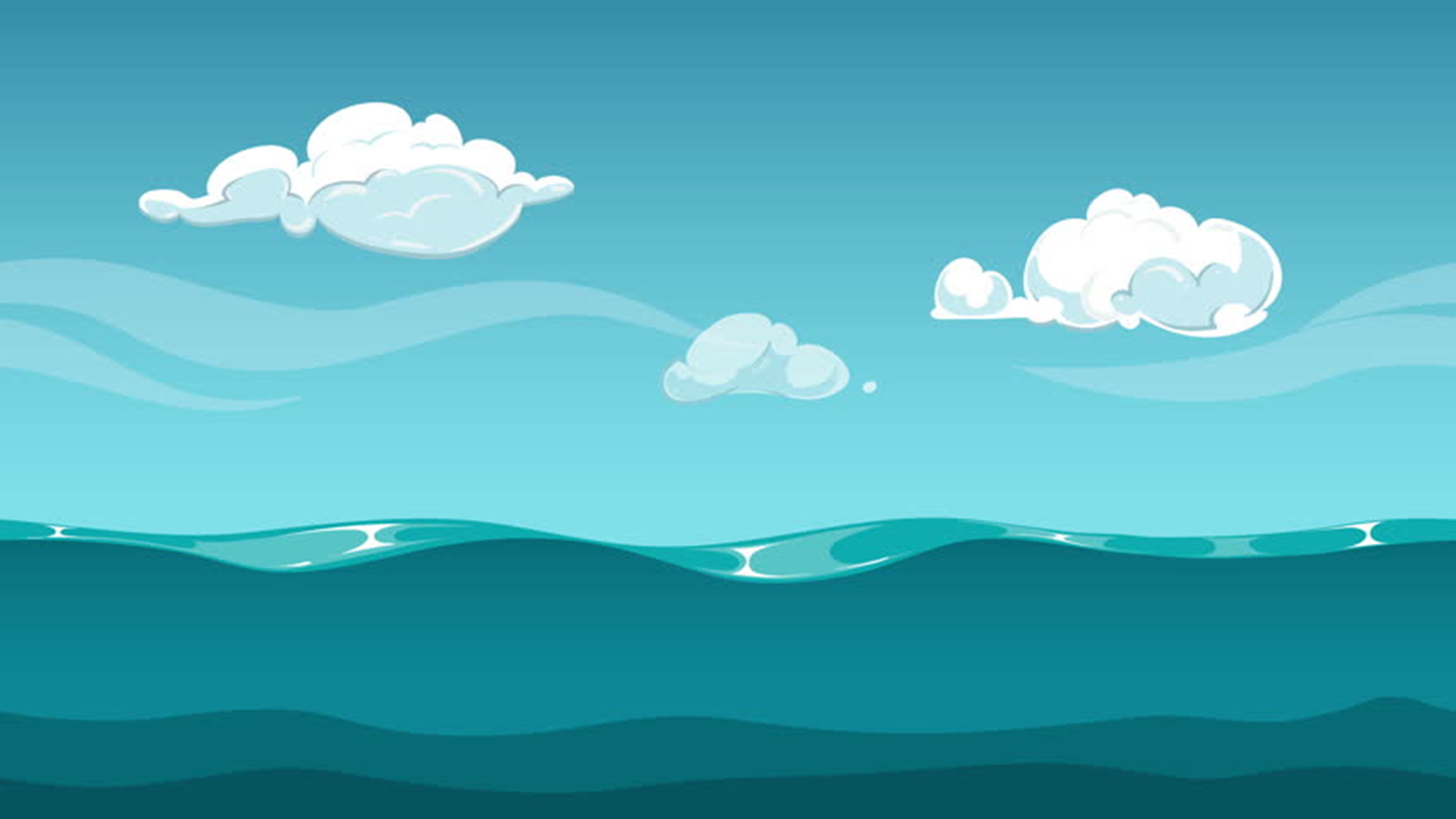 KIEK ŽUVŲ PAGAUS ŽVEJYS?
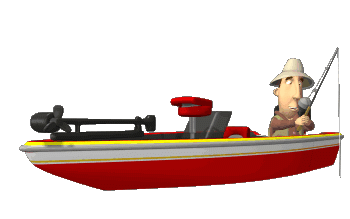 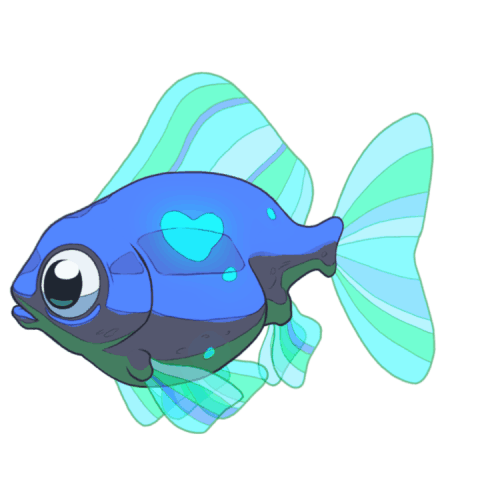 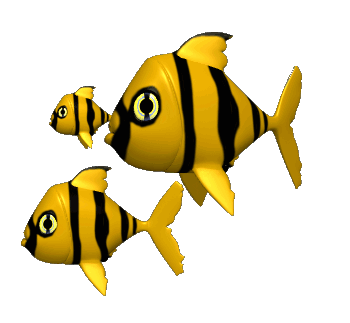 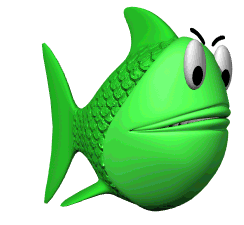 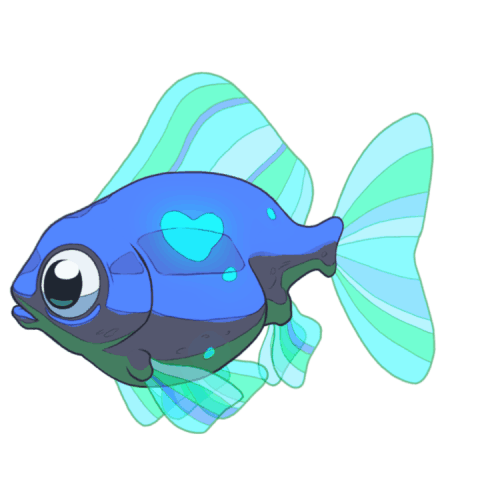 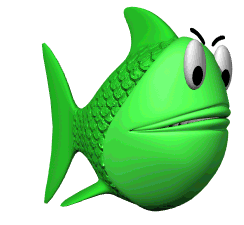 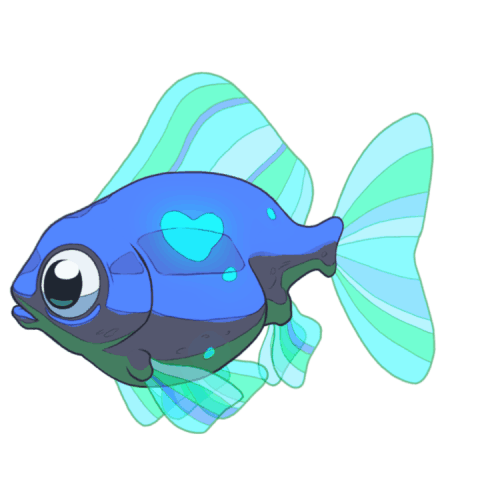 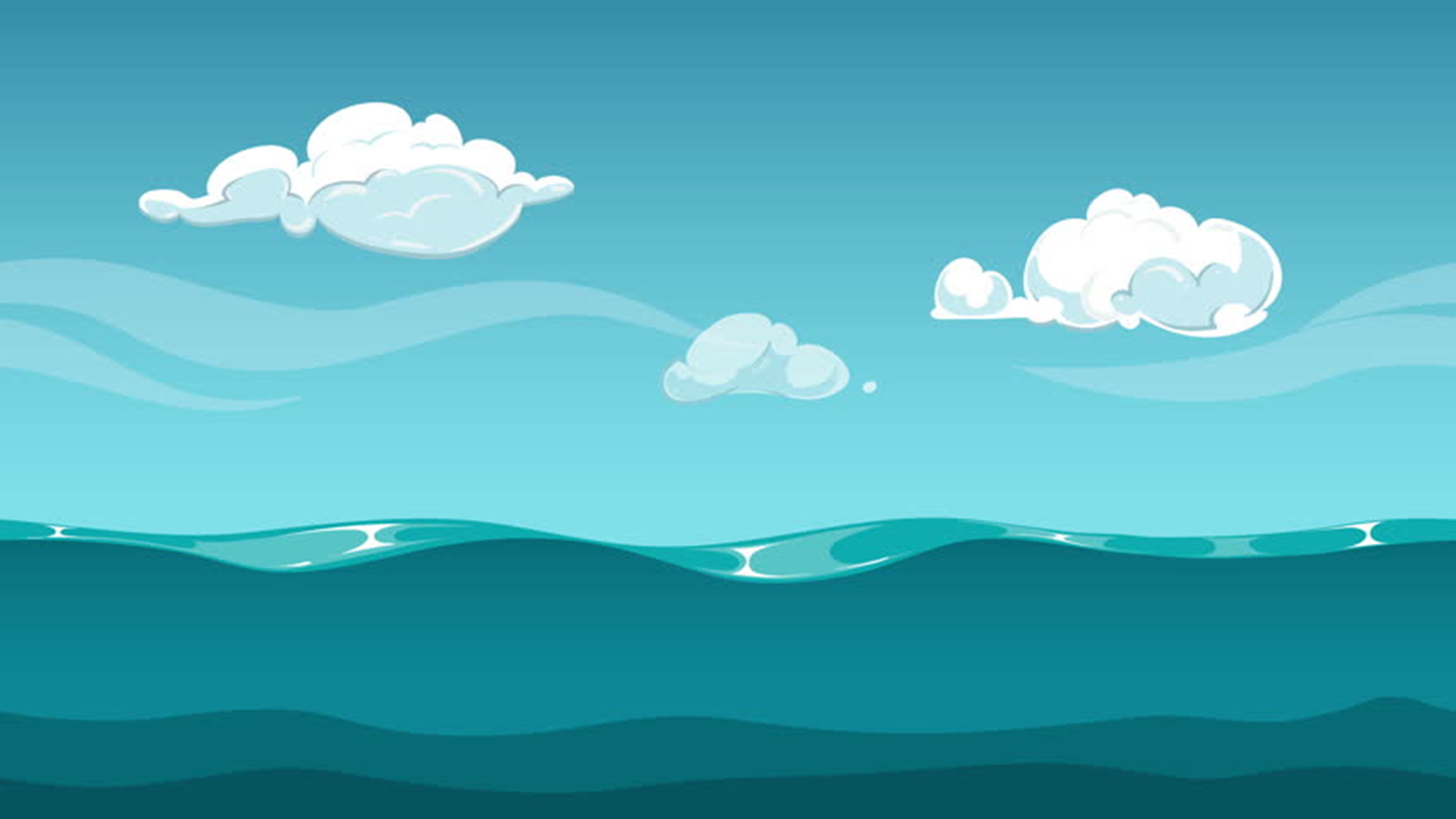 KURIŲ TRANSPORTO PRIEMONIŲ YRA DAUGIAU? VANDENS AR ORO?
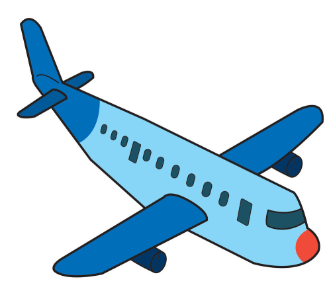 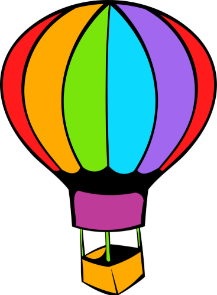 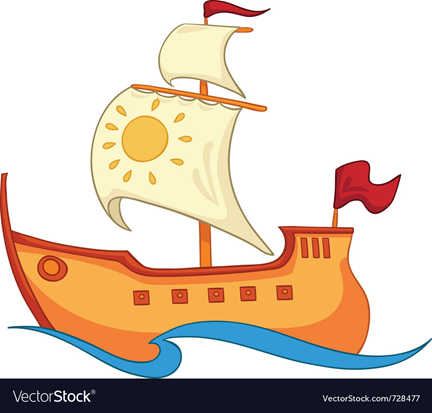 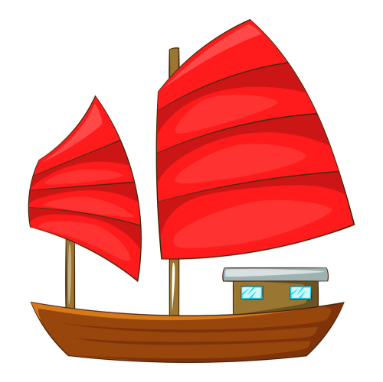 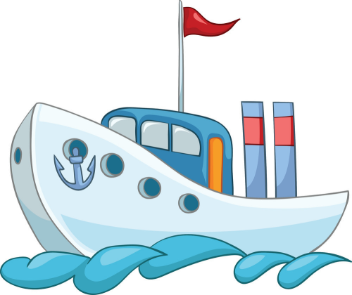 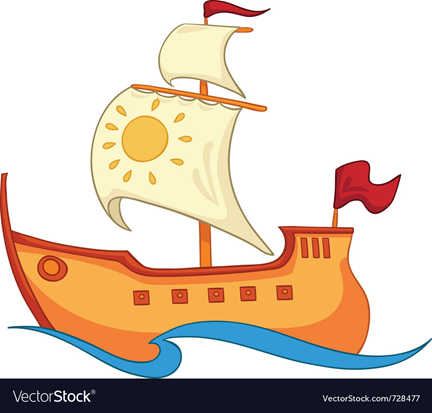 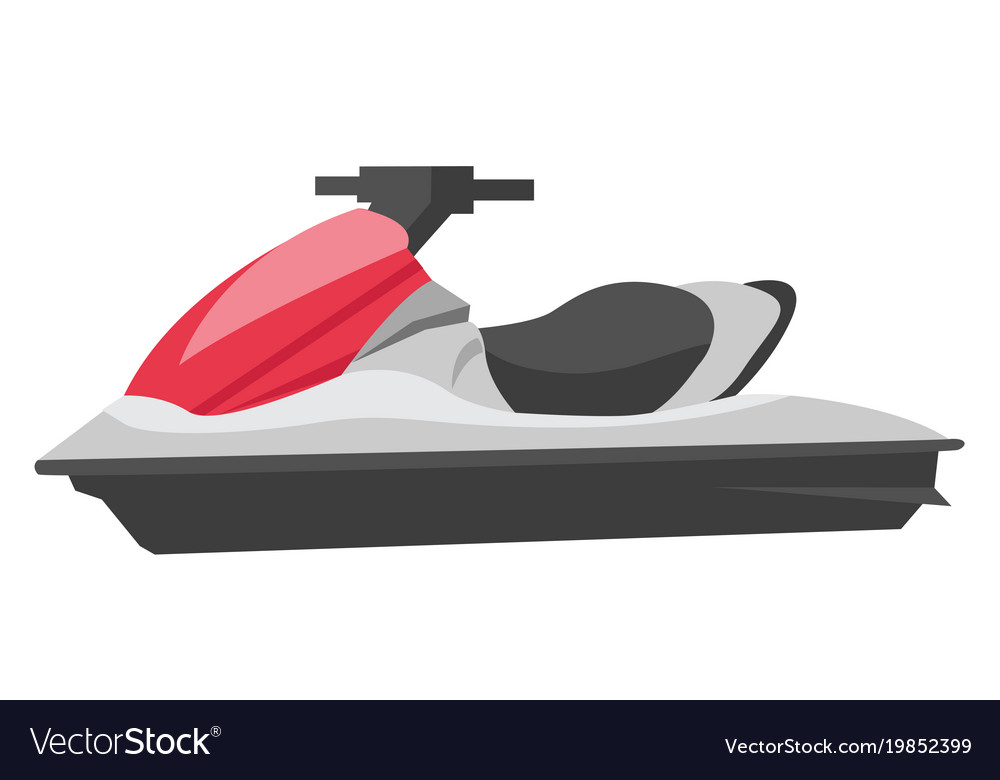 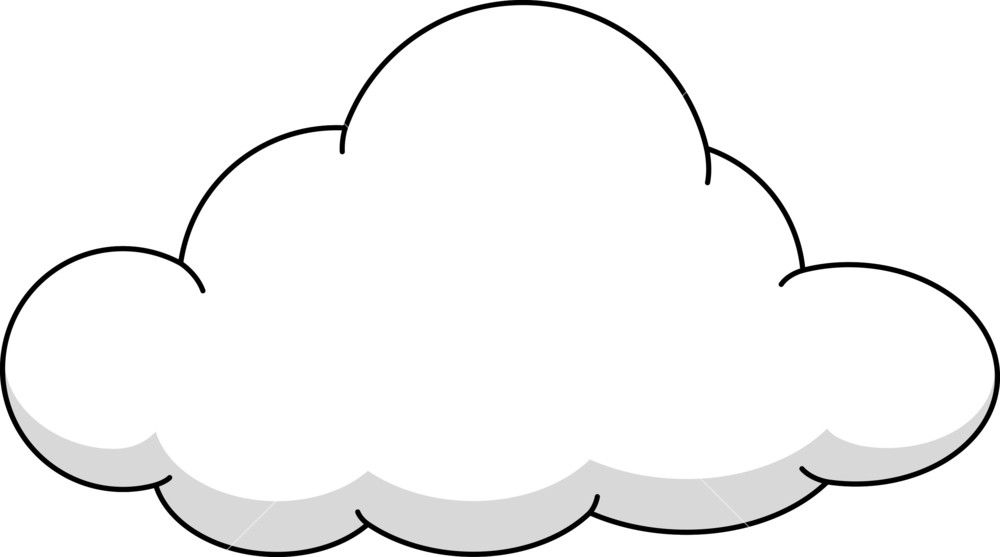 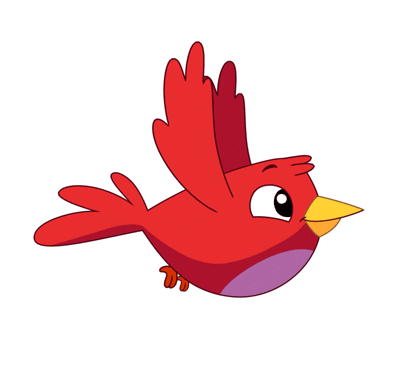 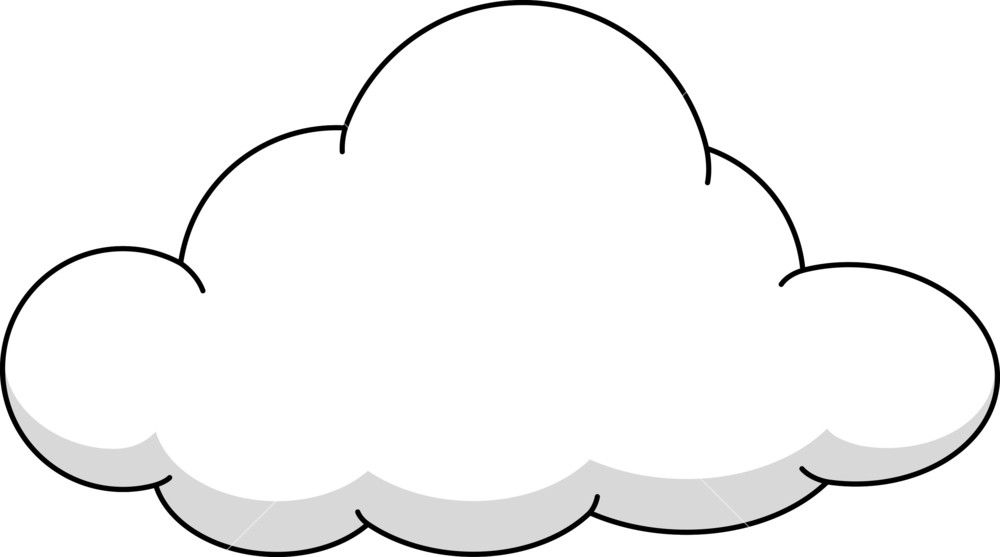 Šaunuoliai, puikiai padirbėjot!
O dabar įtvirtinsime visos savaitės žinias, įmindami mįsles.
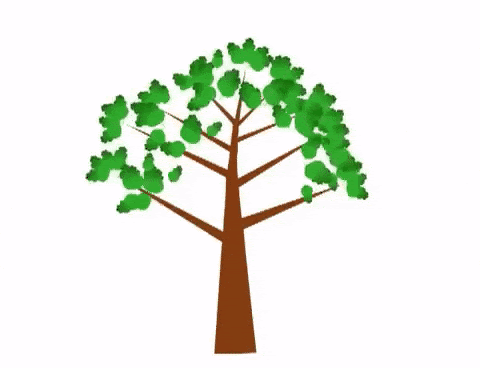 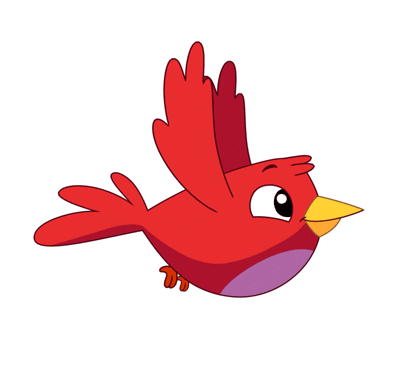 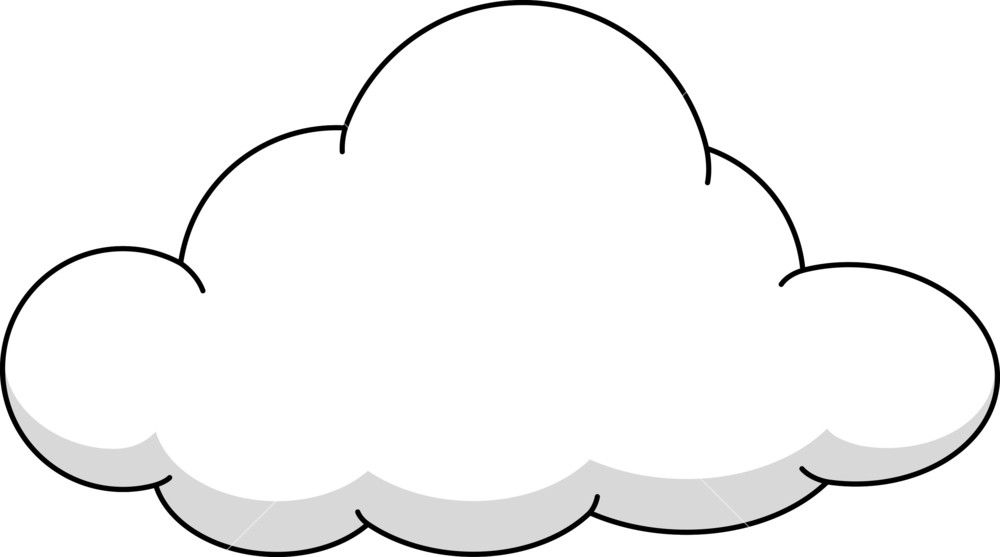 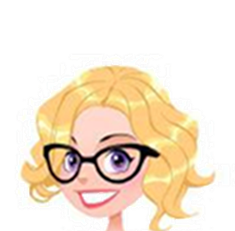 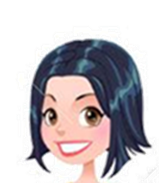 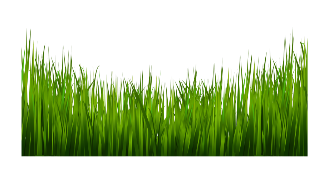 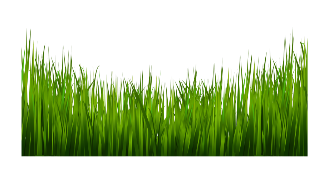 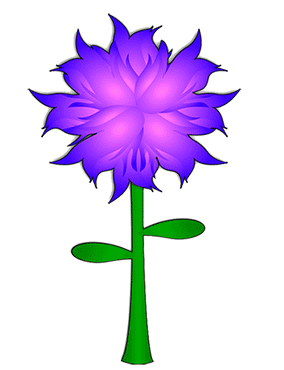 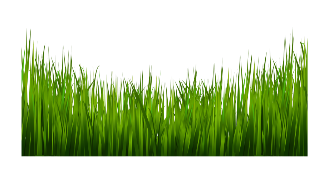 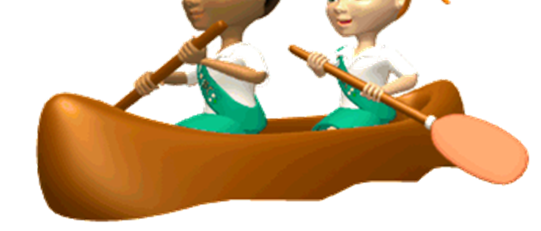 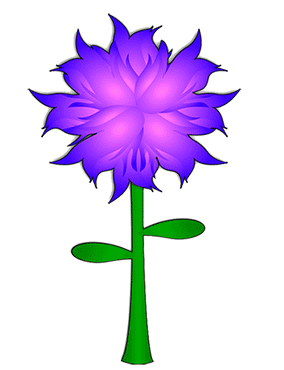 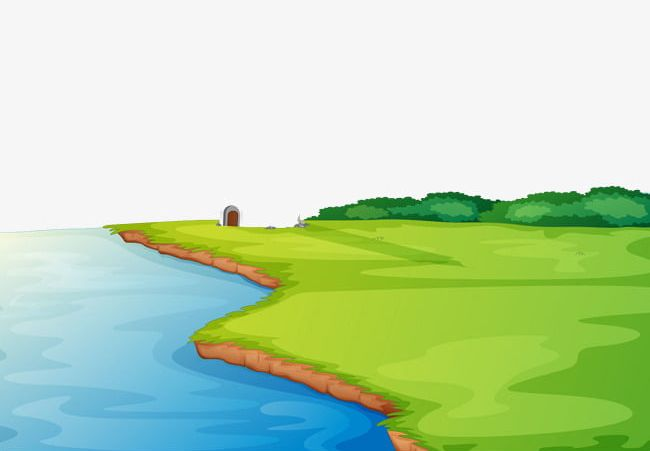 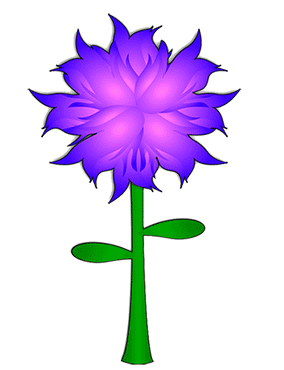 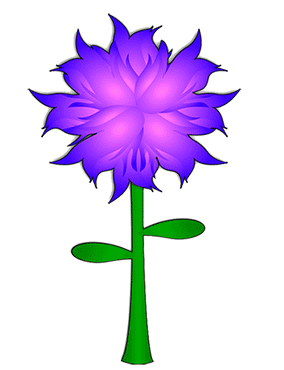 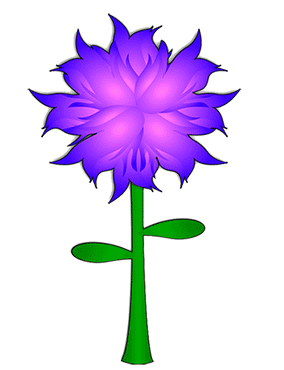 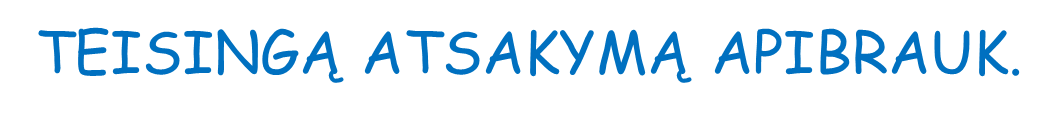 PAKLUSNUS, NESIOŽIUOJAIR APLINK RATU VAŽIUOJA.PRIRIŠTAS JISAI UŽ ŪSŲ,NEIŠTRŪKS IŠ MIESTO MŪSŲ! KAS?
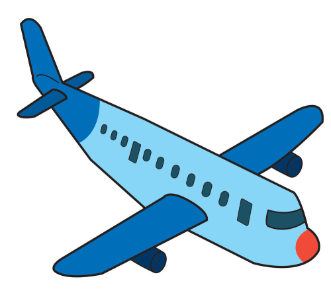 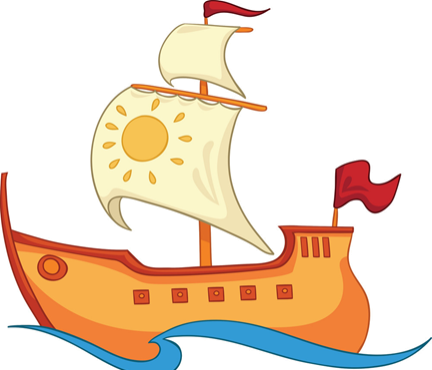 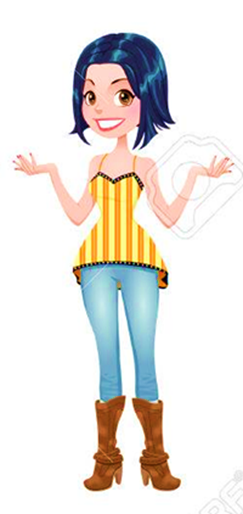 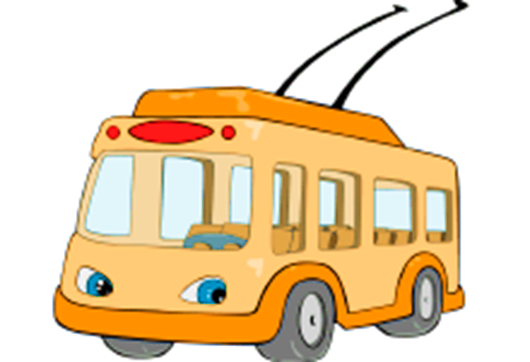 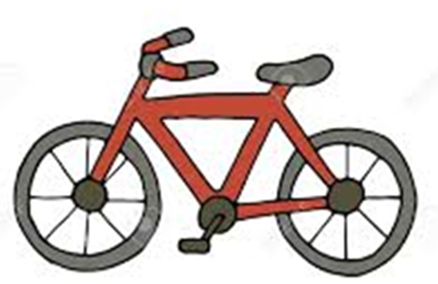 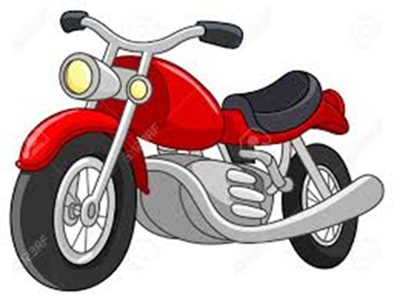 TEISNGAS ATSAKYMAS YRA
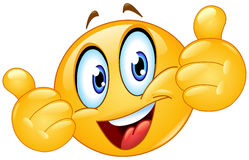 TRO-LEI-BU-SAS
TROLEIBUSAS YRA TRANSPORTO PRIEMONĖ, NIEKUO NESISKIRIANTI NUO ĮPRASTO AUTOBUSO, TAČIAU TURINTI ELEKTRINĮ VARIKLĮ, KURIS MAITINAMAS LAIDAIS, NUTIESIAMAIS VIRŠ GATVIŲ, KURIOMIS TURI VAŽIUOTI.
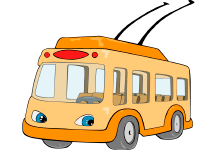 KOKIA RAIDE PRASIDEDA ŠIS ŽODIS?
TEISINGĄ ATSAKYMĄ APIBRAUK.
DU RIESTI RAGAI - JO VAIRAS.NE OŽYS JIS! IR NE ŽVAIRAS!SAUGŲ ŠALMĄ UŽSIDĖJĘS,SKRISK SU JUO KAIP LAISVAS VĖJAS! KAS?
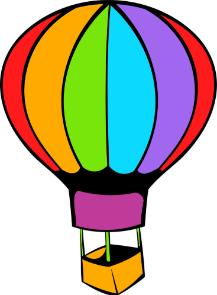 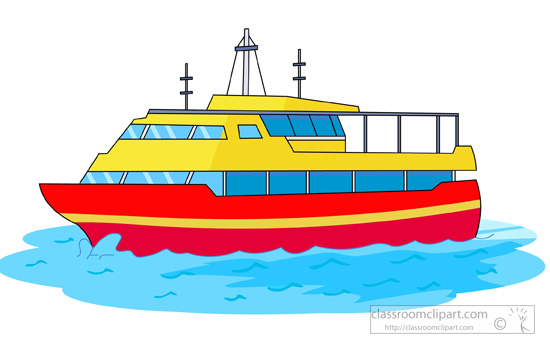 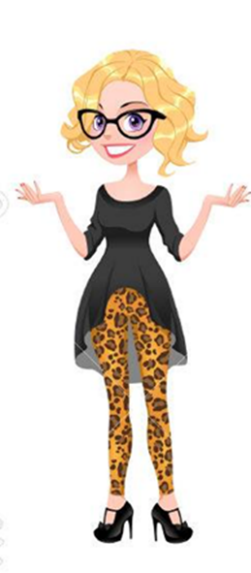 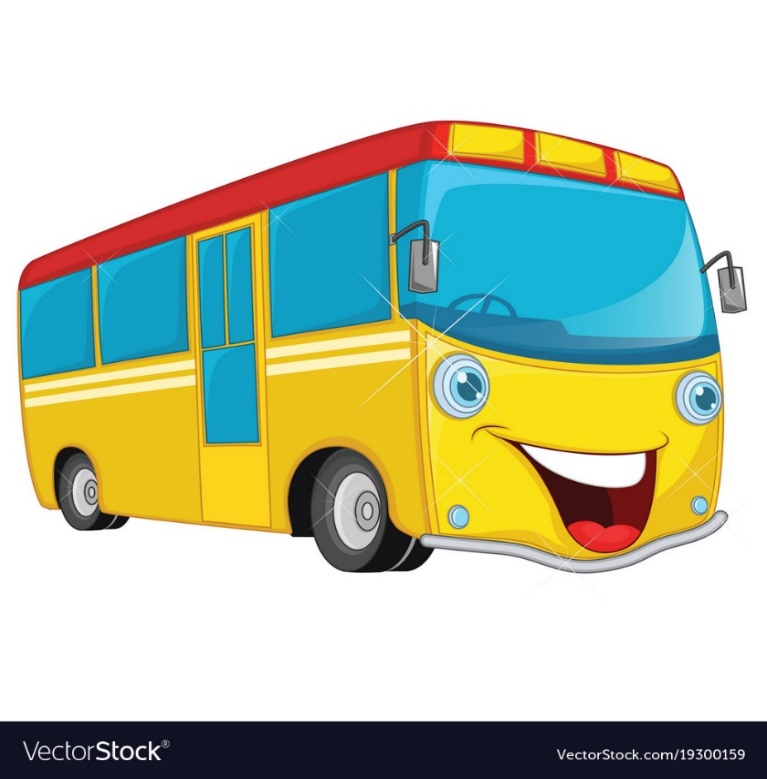 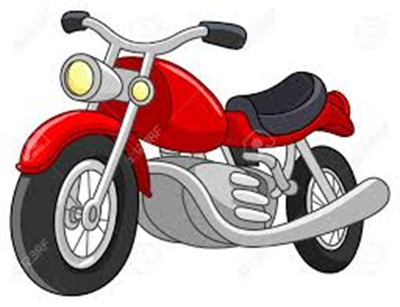 TEISINGAI ATSAKYMAS YRA
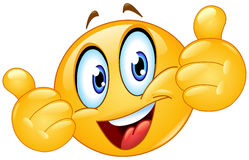 MO-TO-CIK-LAS
MOTOCIKLAS YRA DVIRATĖ                  MOTORINĖ  TRANSPORTO PRIEMONĖ, KURIA GALI VAŽIUOTI NUO 1-2 ASMENŲ.
KOKIA RAIDE PRASIDEDA ŠIS ŽODIS?
TEISINGĄ ATSAKYMĄ APIBRAUK.
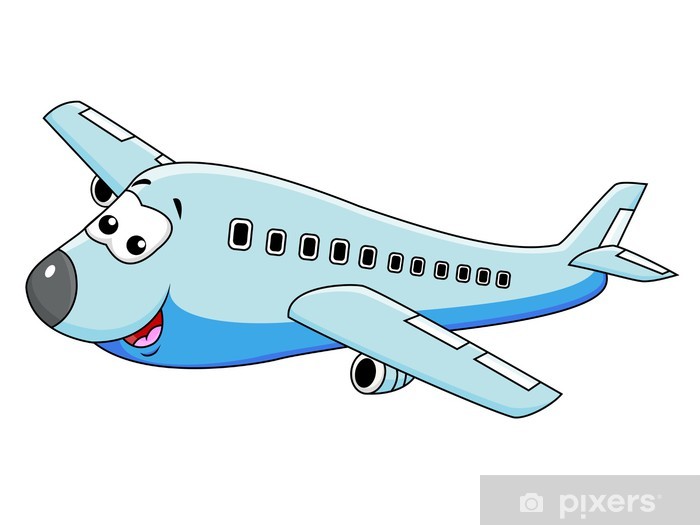 ŠIRDIS GELEŽINĖ, BATAI GUMINIAI, AKYS STIKLINĖS, O JĖGOS ARKLINĖS. KAS?
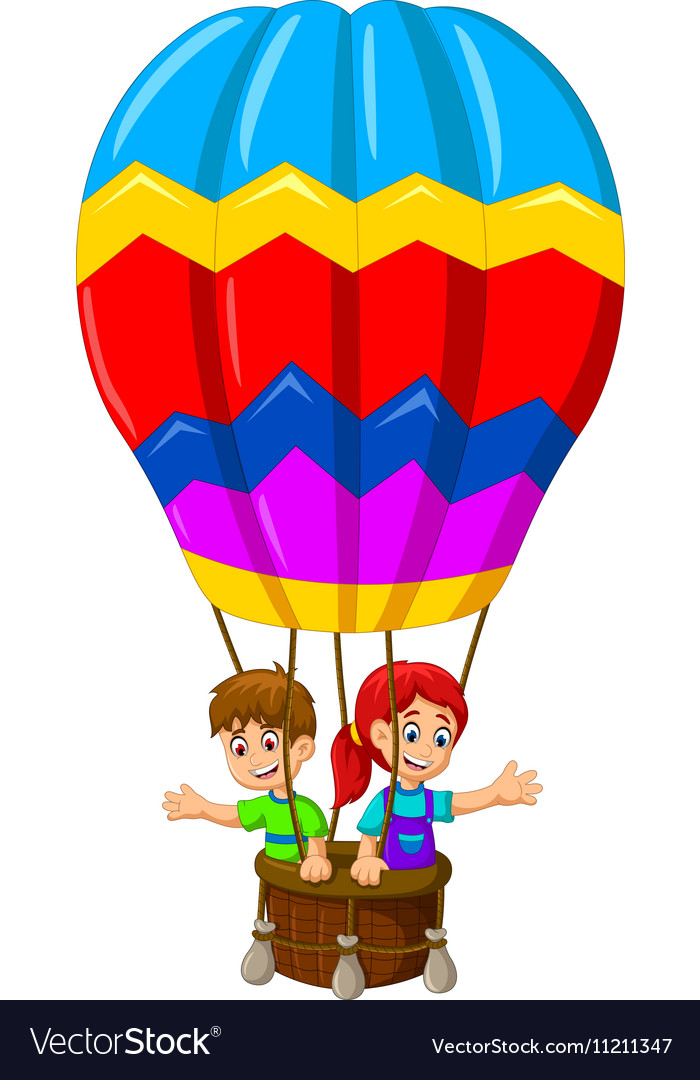 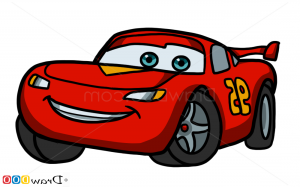 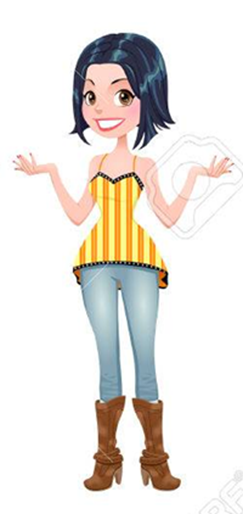 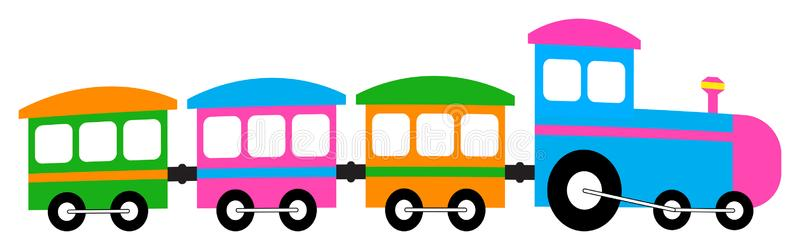 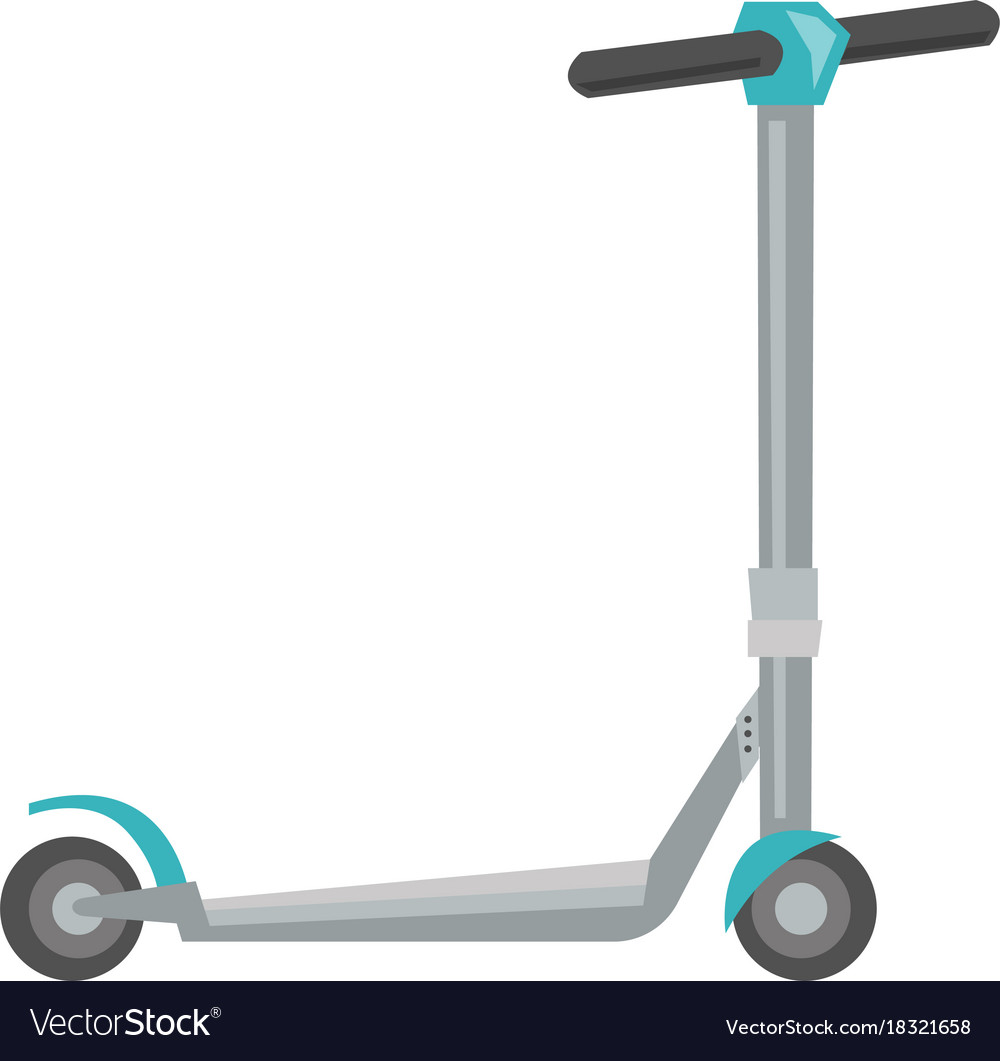 TEISINGAI ATSAKYMAS YRA
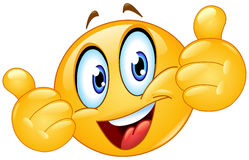 AU-TO-MO-BI-LIS
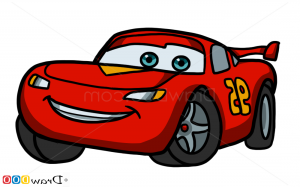 NEBĖGINĖ MAŠINA, TURINTI 4 AR DAUGIAU RATŲ, VAROMA VIDAUS DEGIMO AR ELEKTROS VARIKLIO, NAUDOJAMA KROVINIAMS BEI KELEIVIAMS VEŽTI.
KOKIA RAIDE PRASIDEDA ŠIS ŽODIS?
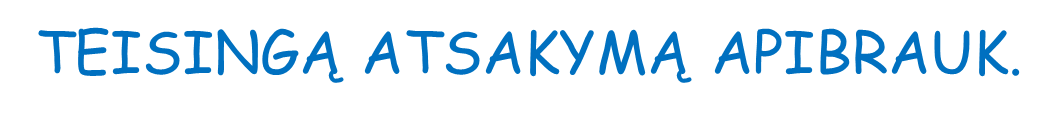 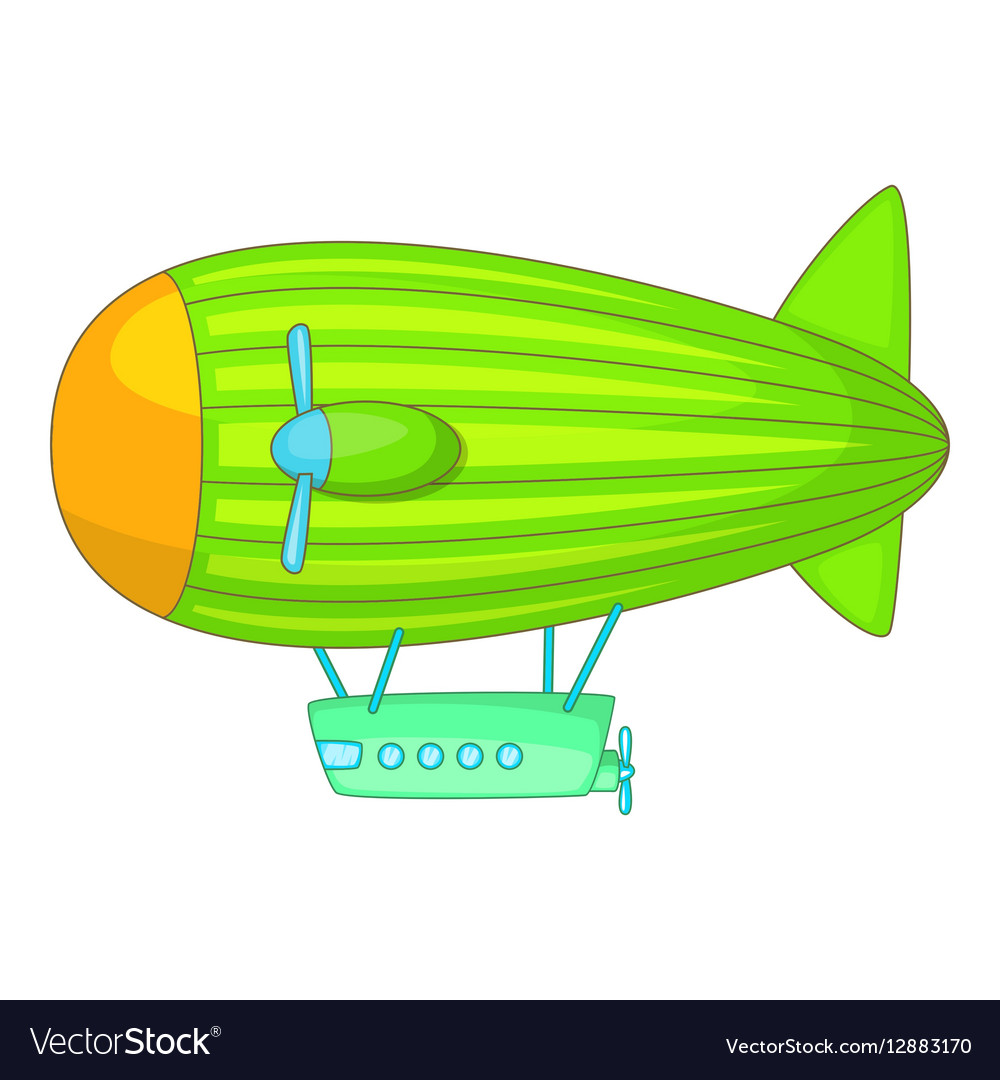 TOLSTA, TOLSTA ATSIGRĘŽIA, O KELIO NEBĖRA. KAS?
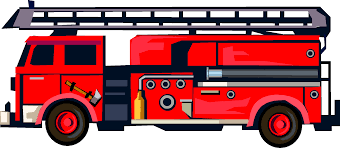 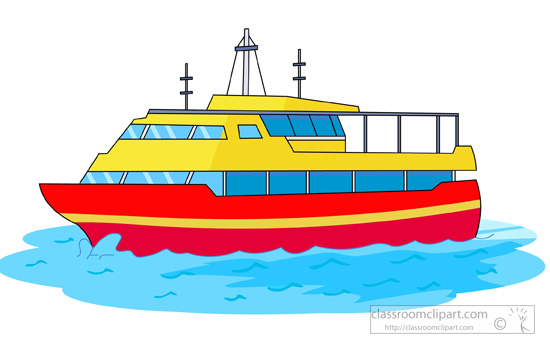 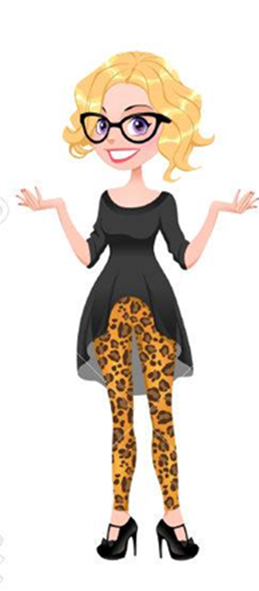 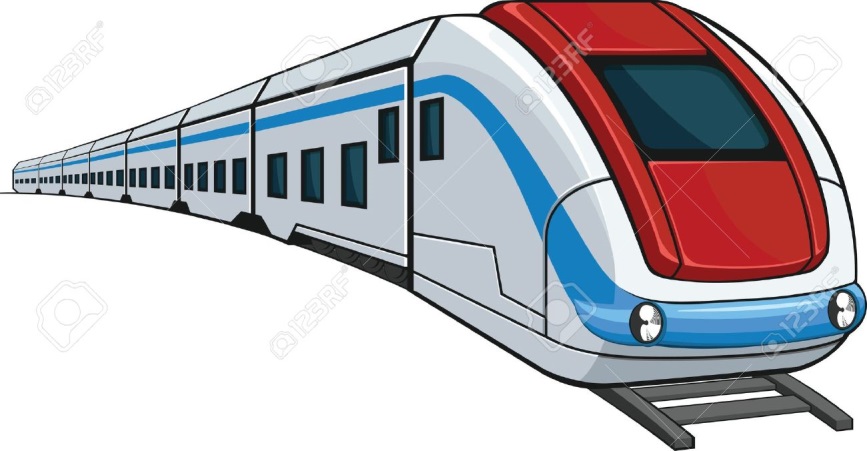 TEISINGAI ATSAKYMAS YRA
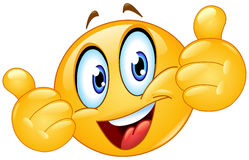 LAI-VAS
SAVAEIGĖ ARBA NESAVAEIGĖ PRIEMONĖ, SKIRTA JUDĖTI VANDENIU IR PO JUO. LAIVAS JUDA VAROMAS SRAIGTO, IRKLŲ 
(SENIEJI IRKLINIAI LAIVAI), RATŲ (SENIEJI RATINIAI GARLAIVIAI) ARBA BURIŲ.
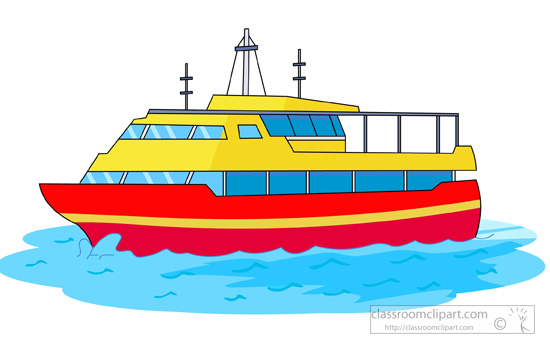 KOKIA RAIDE PRASIDEDA ŠIS ŽODIS?
TEISINGĄ ATSAKYMĄ APIBRAUK.
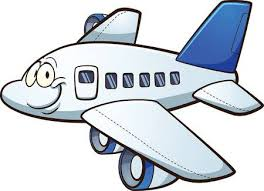 BALTAS VABALĖLIS DANGŲ RAIŽO. KAS?
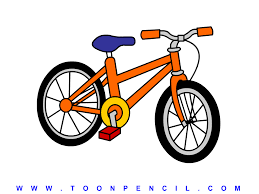 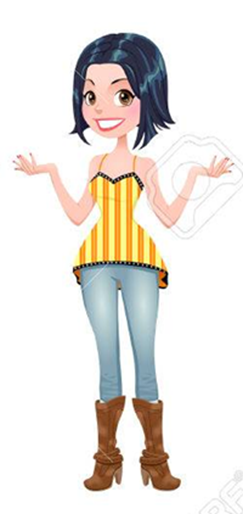 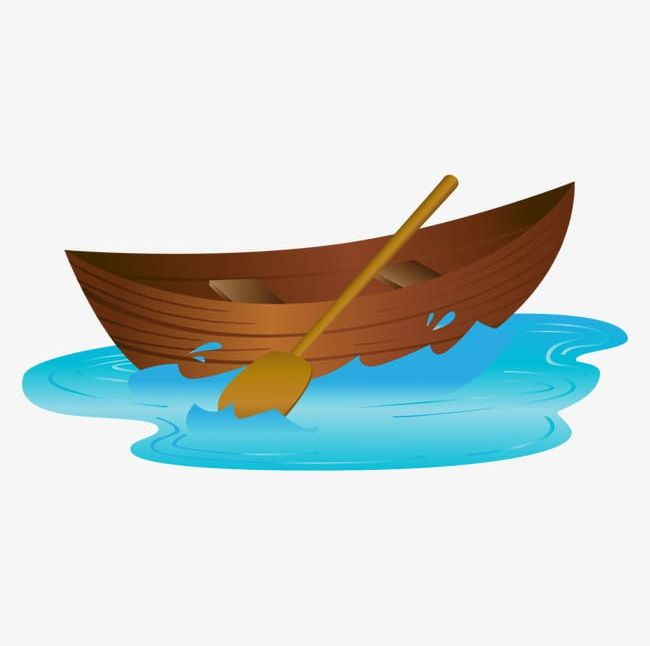 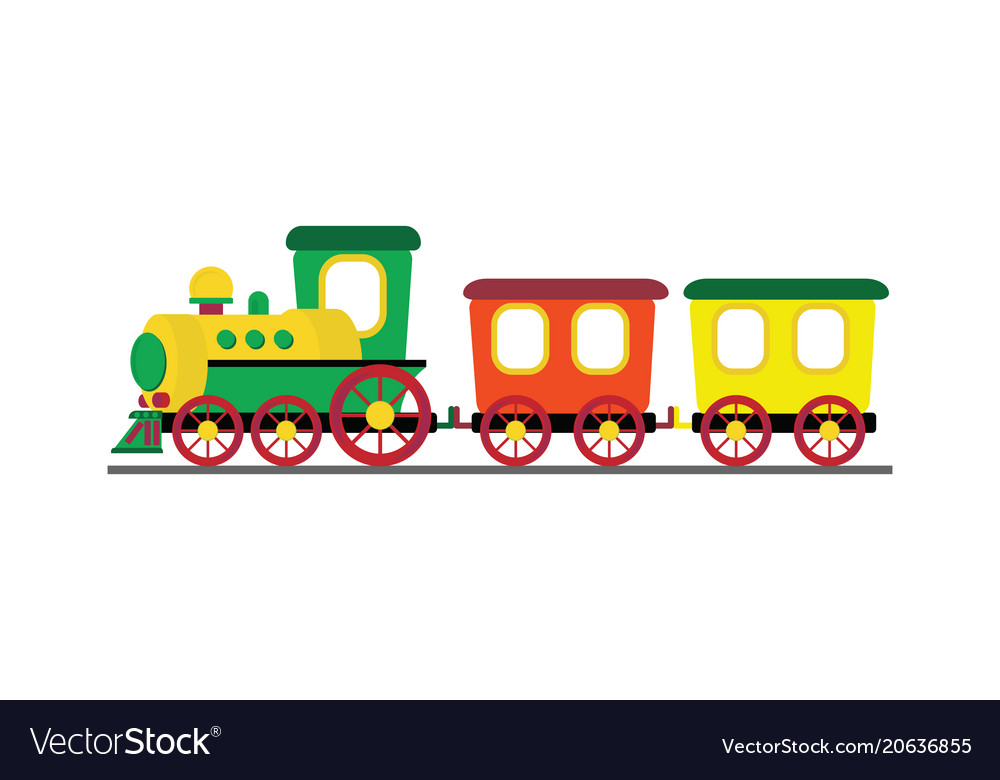 TEISINGAI ATSAKYMAS YRA
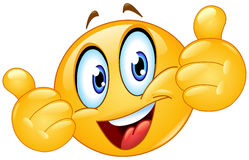 LĖK-TU-VAS
SUNKESNIS UŽ ORĄ ORLAIVIS, TURINTIS VARIKLĮ IR KELIAMAS SPARNŲ.LĖKTUVAS, SKIRTAS KELEIVIAMS GABENTI, VADINAMAS ORO LAINERIU ARBA KELEIVINIU LĖKTUVU.
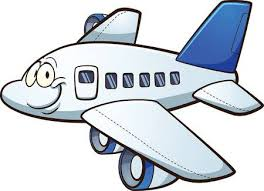 KOKIA RAIDE PRASIDEDA ŠIS ŽODIS?
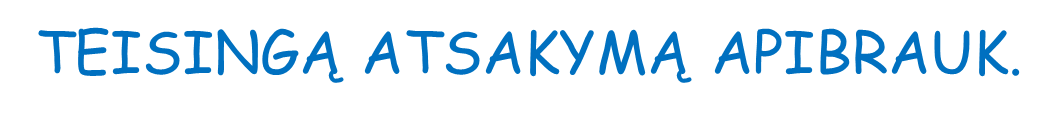 VIENAS BĖGA, KITAS VEJA. KAS?
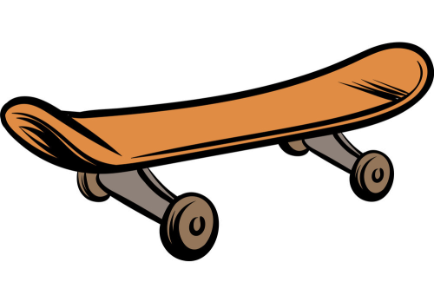 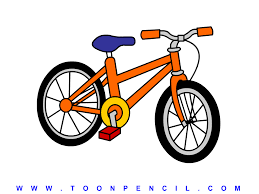 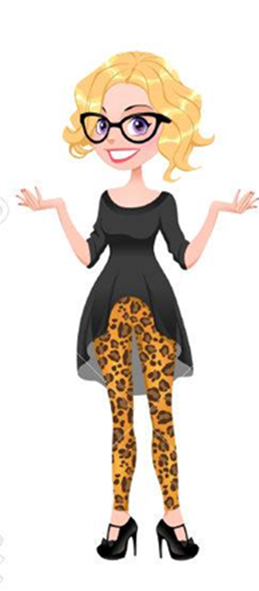 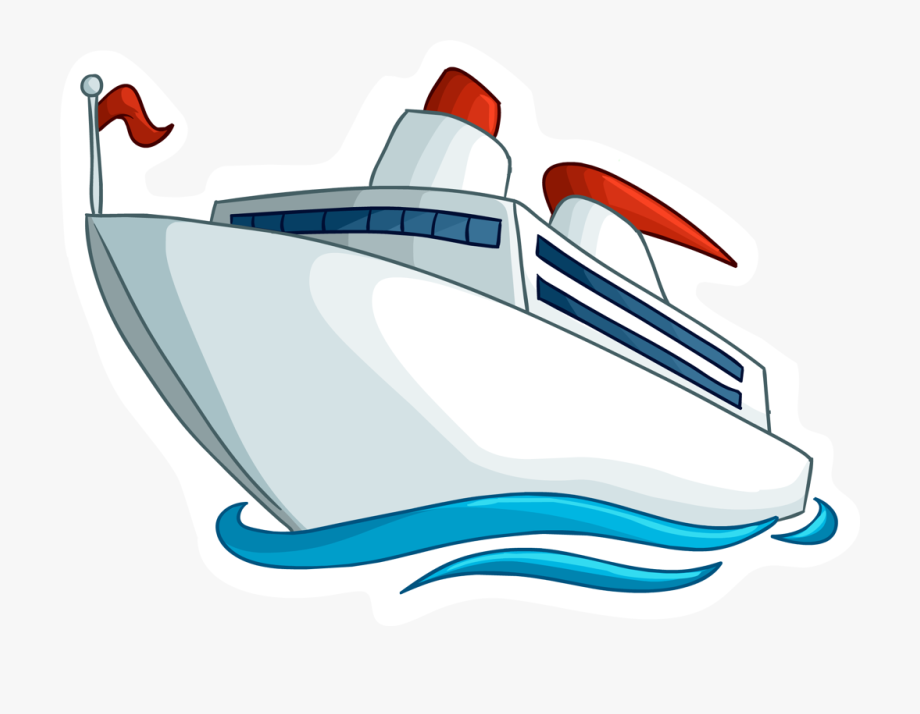 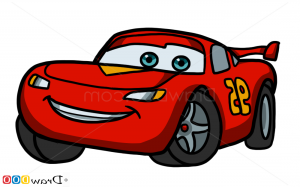 TEISINGAI ATSAKYMAS YRA
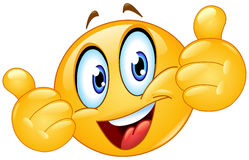 DVI-RA-TIS
DVIRATĖ TRANSPORTO PRIEMONĖVAROMA RAUMENŲ JĖGA-KOJOMIS MINAMA.
NAUDOJAMA PRAMOGAI, SUSISIEKIMUI, LAISVALAIKIUI, TURIZMUI, SPORTUI, VARŽYBOMS. KAI KURIOSE ŠALYSE LABAI POPULIARI TRANSPORTO PRIEMONĖ DĖL PRAKTIŠKUMO, PATOGUMO,
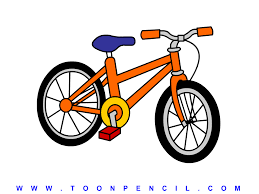 KOKIA RAIDE PRASIDEDA ŠIS ŽODIS?
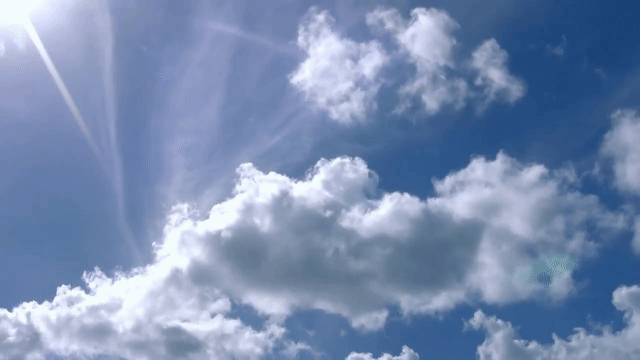 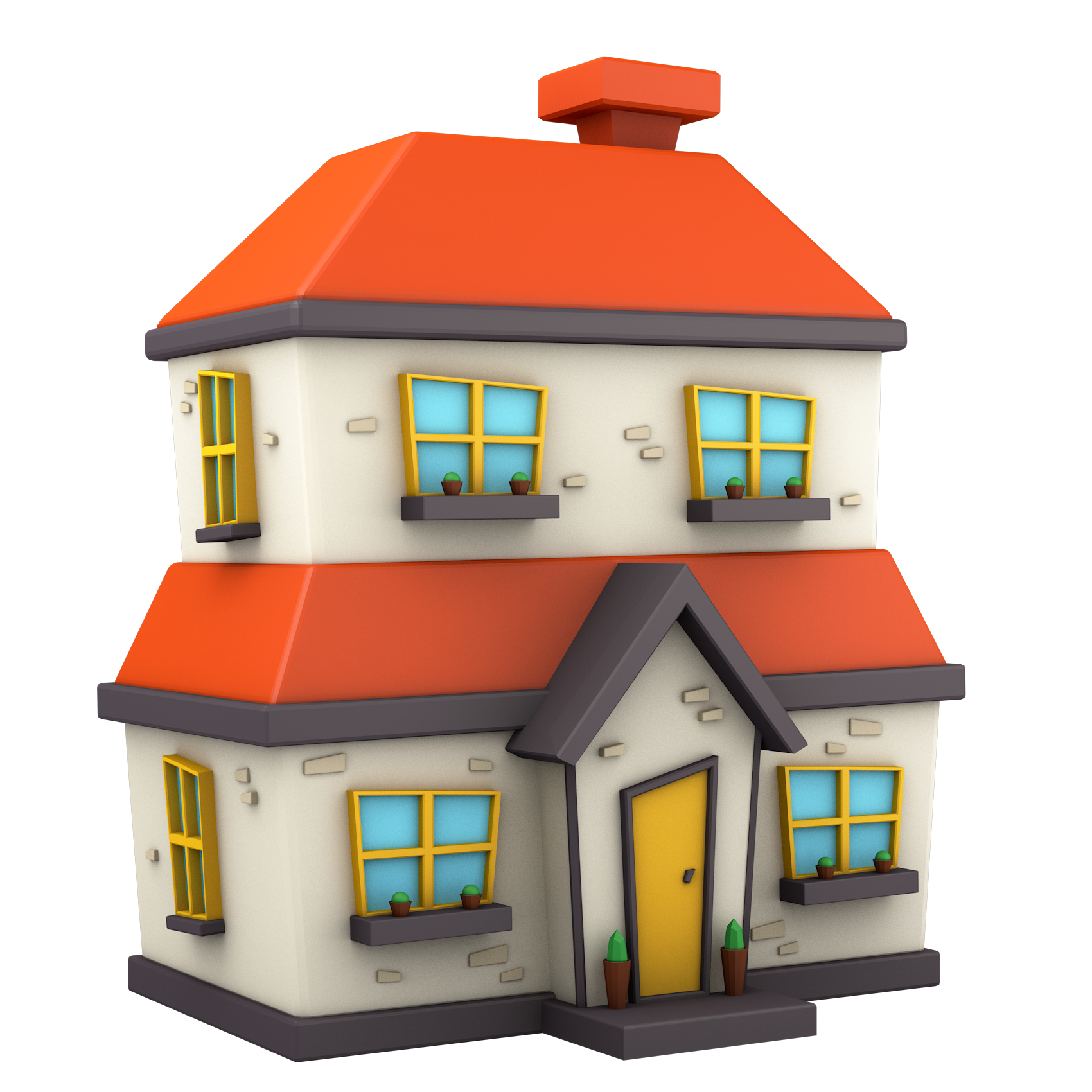 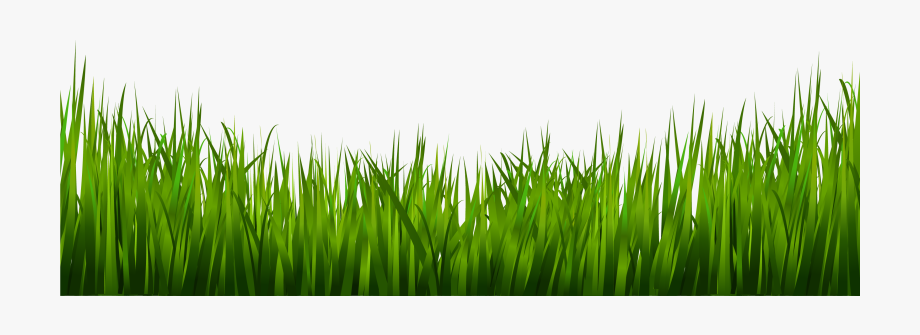 Šaunuoliai, puikiai padirbėjot!
Lauksime jūsų darbelių.
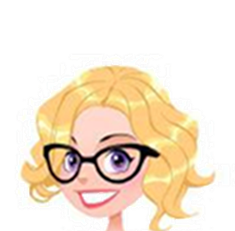 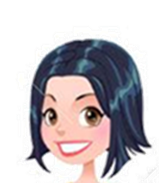 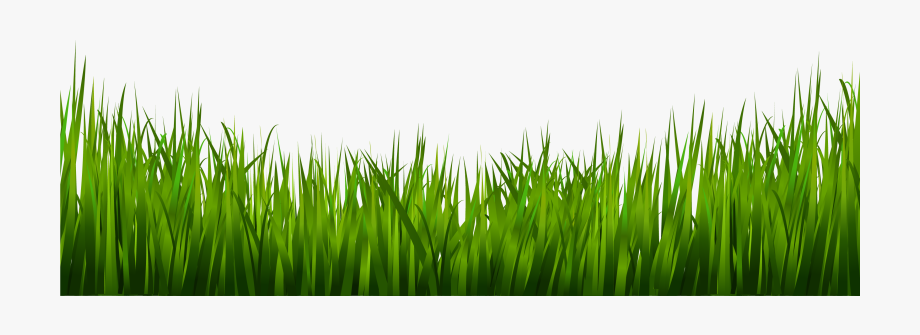 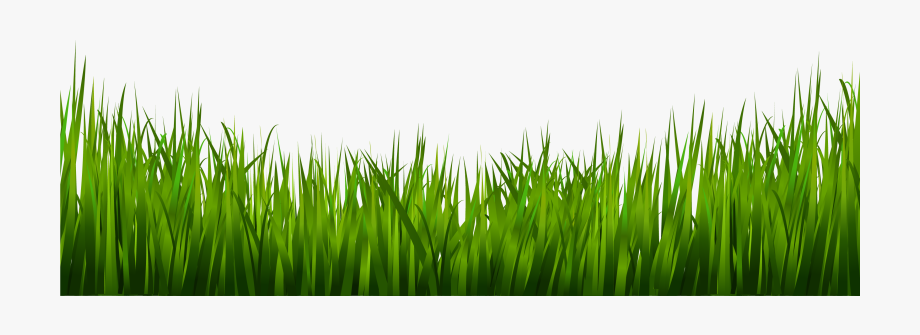 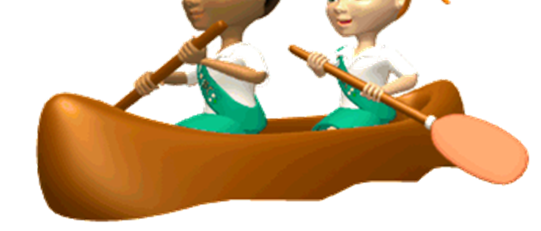 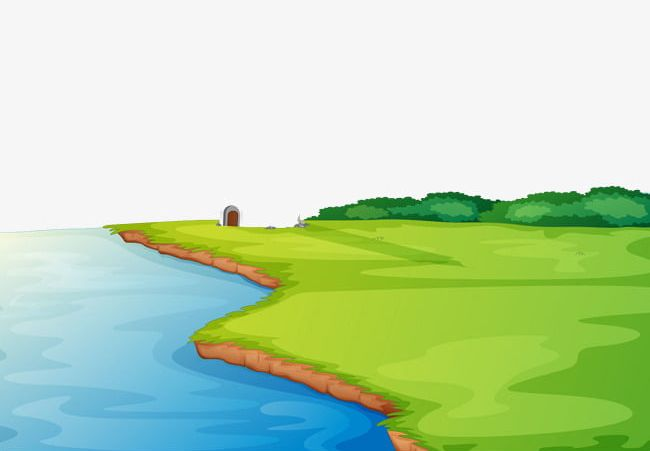